Детский сад № 237 ОАО «РЖД»
Проект «Экологическая тропа»
Забайкальский край, Могочинский район, пгт.Амазар
Частное дошкольное образовательное учреждение 
«Детский сад № 237 открытого акционерного общества «Российские железные дороги»
(Детский сад № 237 ОАО «РЖД»)

Воспитатель высшей квалификационной категории Сидельникова Елена Петровна
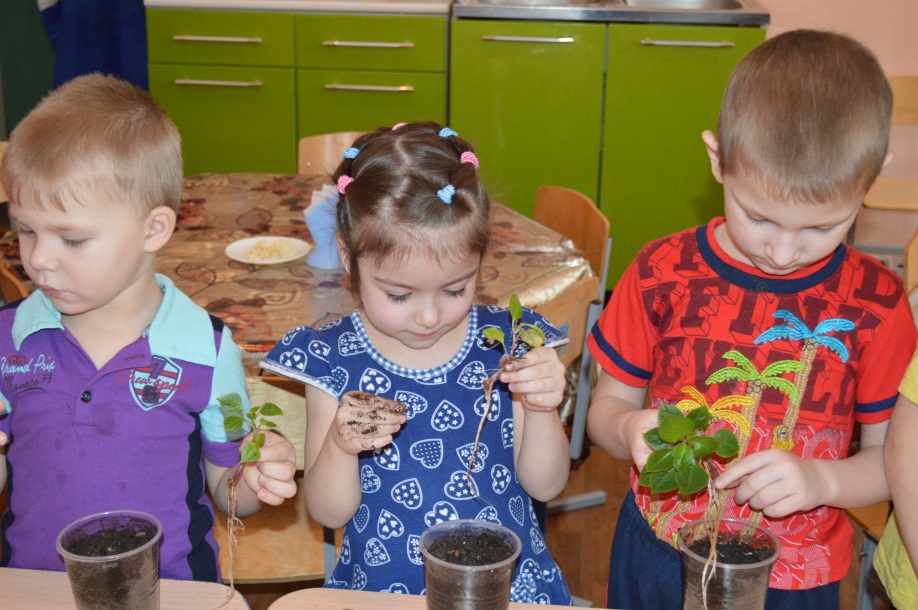 Детский сад № 237 ОАО «РЖД»
Цель проекта:
Создание условий для формирования у детей дошкольного возраста элементов экологической культуры, познавательного отношения к природе родного края посредством знакомства с животным и растительным миром участка детского сада
Задачи проекта:
разработать и внедрить в практическую деятельность объекты для ознакомления детей с окружающим их миром;
 обогащать и систематизировать экологические знания детей средствами экологической тропы; 
 познакомить с разными объектами живой природы и показать ее взаимосвязь с окружающим миром;
формировать у детей экологически грамотное поведение в природе, безопасное как для дошкольников, так и для самой природы; 
воспитывать эстетические чувства у дошкольников, умение замечать и беречь красоту окружающей природы;
способствовать повышению профессиональной компетентности педагогов по вопросам создания экологической развивающей среды и проведения экскурсий по объектам экологической тропы; 
повысить экологическое просвещение родителей.
Детский сад № 237 ОАО «РЖД»
Ожидаемые результаты:
Дети: 
Расширение знаний и представлений детей о бережном, созидательном отношении к природе. Формирование у детей гуманистического поведения в природе. Развитие представлений о растительном и животном мире родного края
Родители: 
Активное участие в совместных с детьми мероприятиях: экспериментально-познавательных, трудовых и экскурсионных. 
Педагоги: 
Обогащение методической базы ДОУ дидактическими материалами по экологическому воспитанию.  Повышение педагогической компетентности воспитателей по экологическому воспитанию детей дошкольного возраста.
Детский сад № 237 ОАО «РЖД»
Экологическая тропа -
специально оборудованный маршрут в образовательных и воспитательных целях, проходящий через различные природные объекты. Экологическая тропа позволяет более продуктивно использовать прогулки с детьми для экологического воспитания и одновременно для оздоровления детей на свежем воздухе. На тропе можно проводить наблюдения, опыты, эксперименты, игры, театрализованные представления, экскурсии.
Работа по созданию экологической тропы проводится в несколько этапов
Первый этап организационный: 
Создание творческой группы для организации работы экологической тропы. На этом этапе определяются задачи, объем работы, порядок действий. Составляется общий план работы по созданию экологической тропы и план действий. 
Второй этап: 
Определение маршрута экологической тропы. 
Третий этап: 
Оформление экологической тропы. 
Четвертый этап: 
Начало работы экологической тропы . Заведующим детского сада утверждается паспорт экологической тропы
Детский сад № 237 ОАО «РЖД»
Работа по созданию экологической тропы проводится в несколько этапов
Первый этап организационный: 
Создание творческой группы для организации работы экологической тропы. На этом этапе определяются задачи, объем работы, порядок действий. Составляется общий план работы по созданию экологической тропы и план действий. 
Второй этап: 
Определение маршрута экологической тропы. 
Третий этап: 
Оформление экологической тропы. 
Четвертый этап: 
Начало работы экологической тропы . Заведующим детского сада утверждается паспорт экологической тропы
Паспорт содержит картосхемы тропинки с указанием изучаемых объектов:1 – Деревья2 - Кустарники 3 - Цветочная полянка 4 - Жужжащий и ползающий мир (луг) 5 – Огород6 – Летняя лаборатория (песочница)
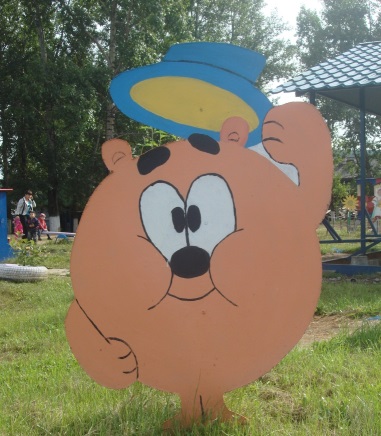 Детский сад № 237 ОАО «РЖД»
Деревья (хвойные, лиственные).  Кустарники.
В течение года велись наблюдения за сезонными изменениями.  По этой теме мы создали  альбом, в который поместили почки, весенние, летние, осенние листья, хвою, с деревьев и кустарников которые находятся на участке детского сада.
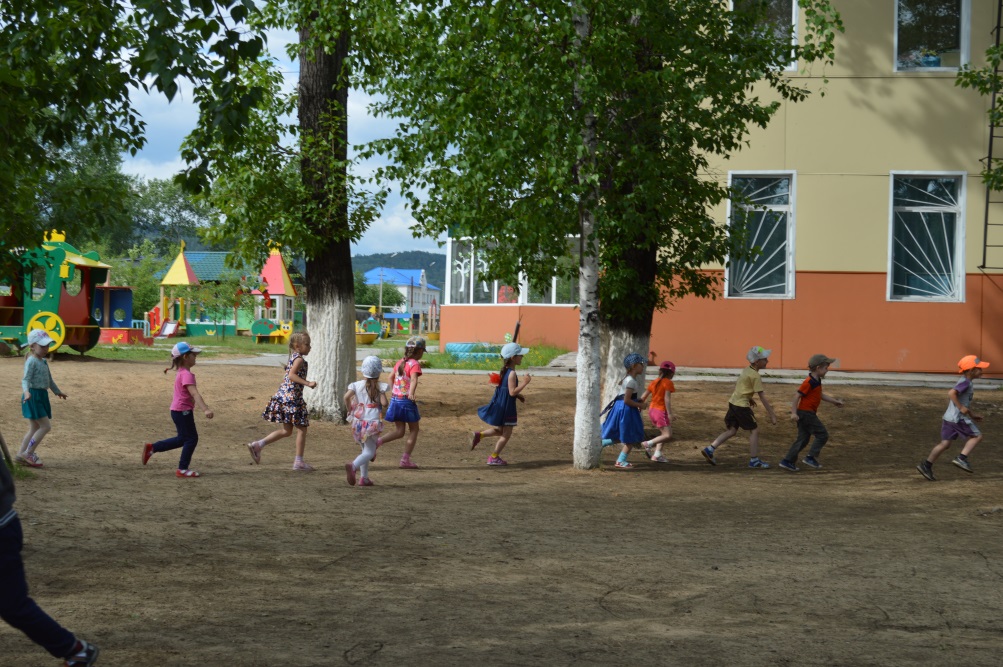 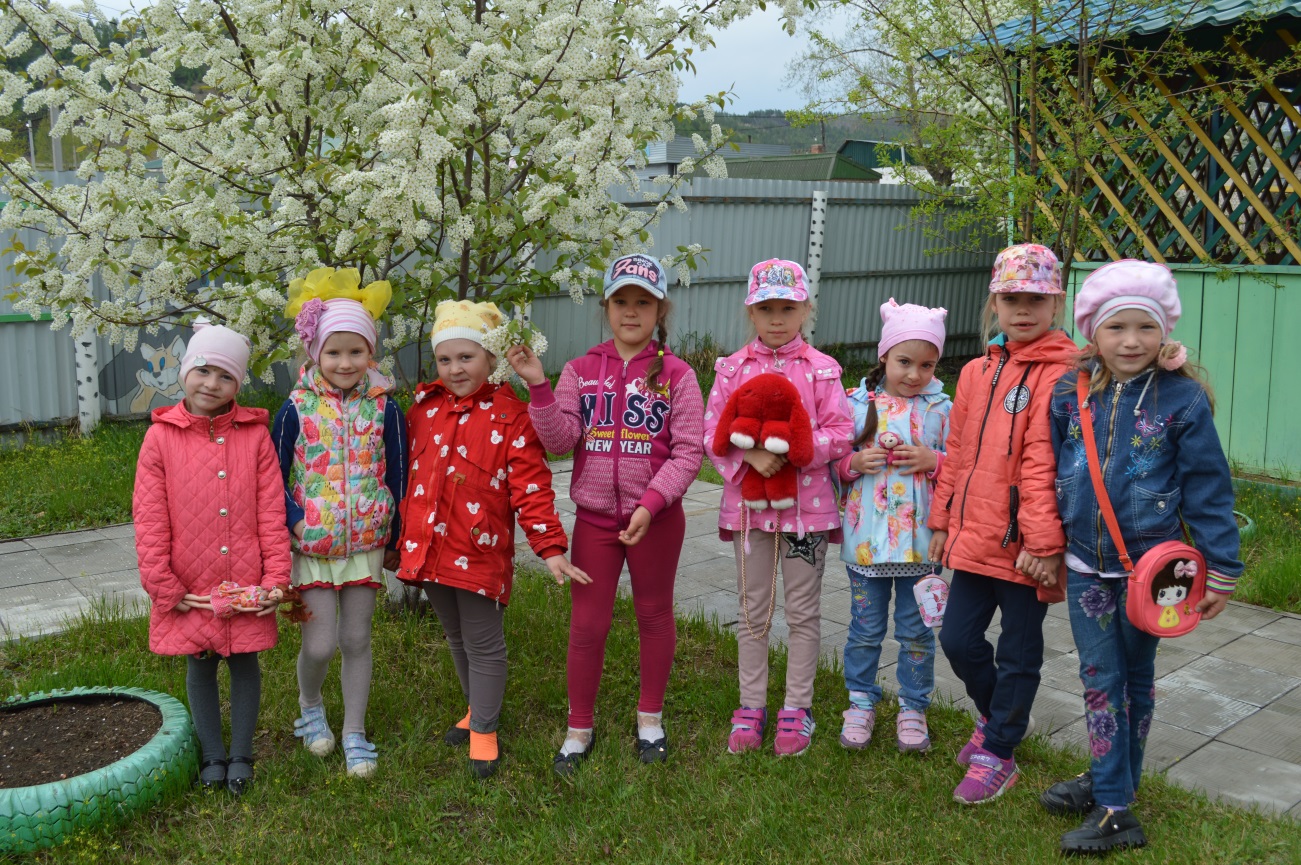 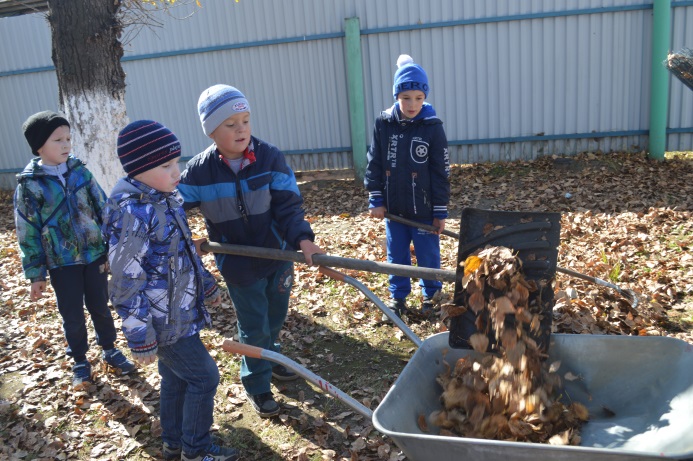 Детский сад № 237 ОАО «РЖД»
Цветочная поляна. Проводили наблюдения за миром растений и миром насекомых
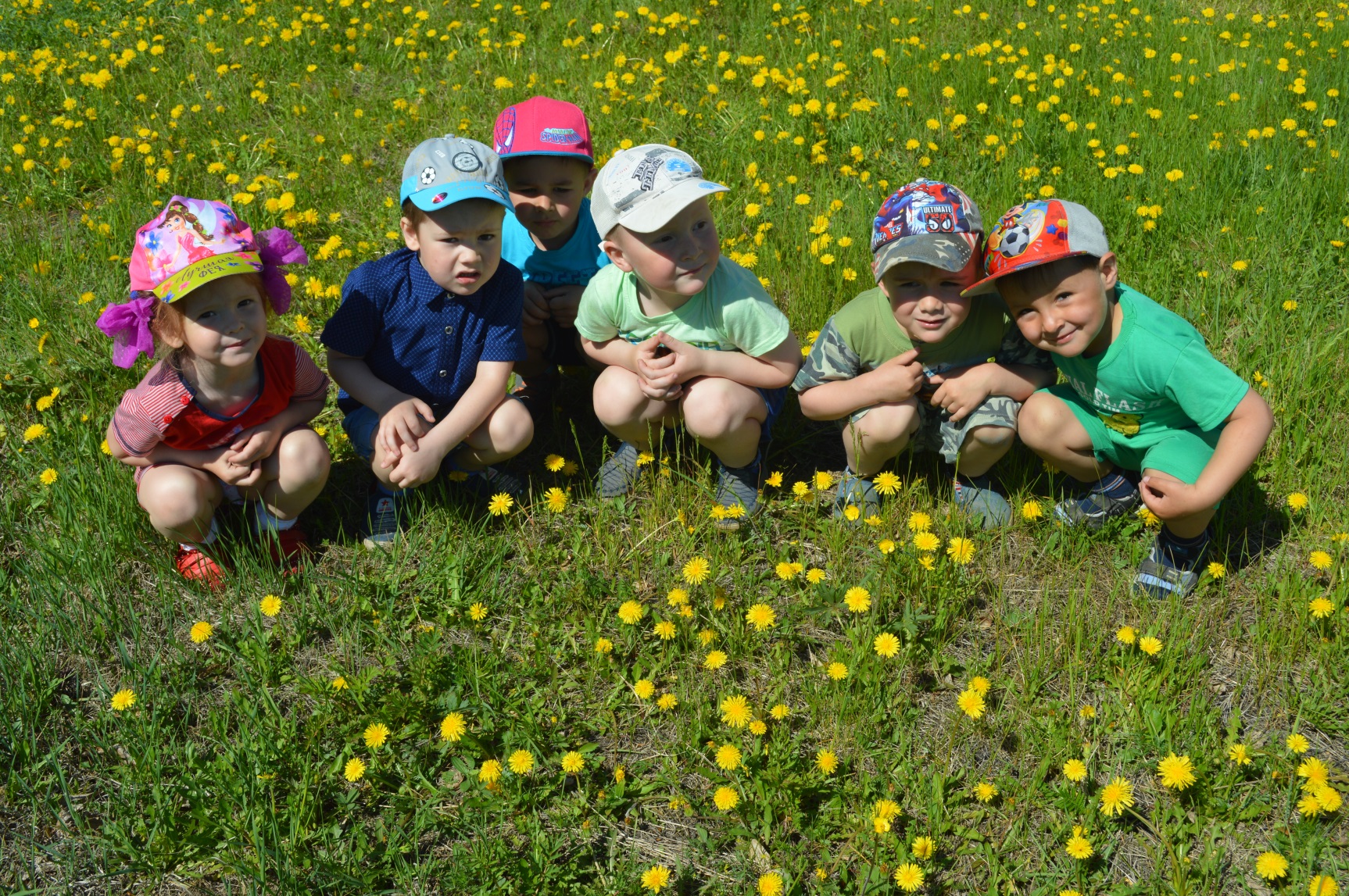 Детский сад № 237 ОАО «РЖД»
Лекарственные растения. Изучили свойства лекарственных растений.
Цветы. Познакомились с цветами которые растут не только на клумбе нашего детского сада, но и луговые, садовые, декоративные цветы
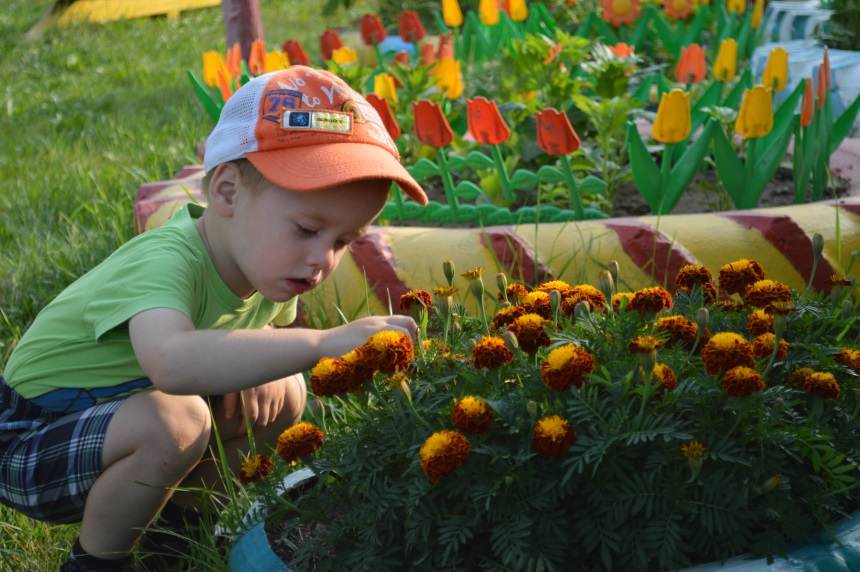 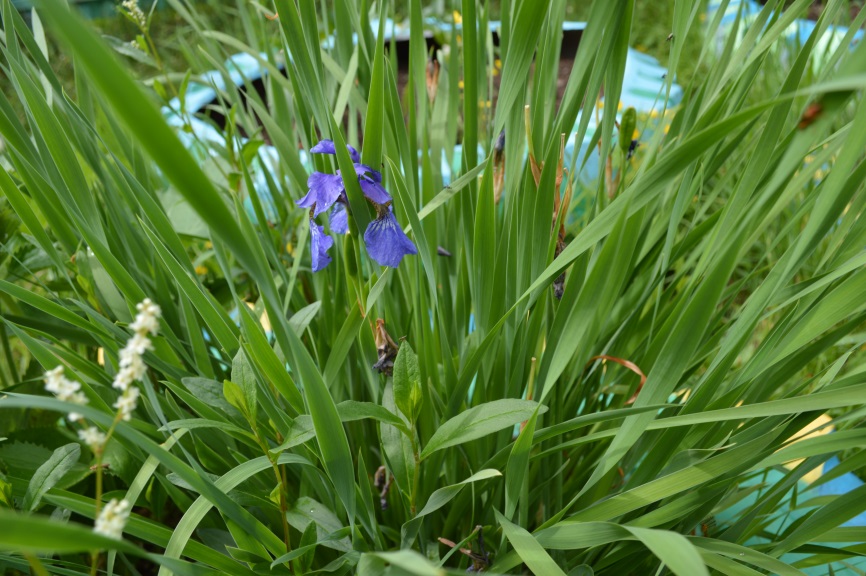 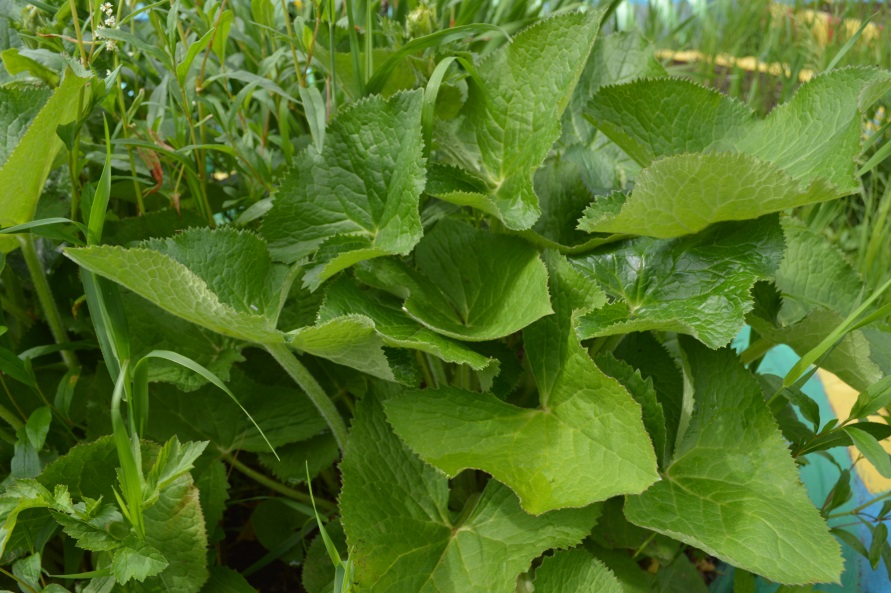 Детский сад № 237 ОАО «РЖД»
Огород. Весной мы оформляем «Огород на подоконнике» где выращиваем рассаду, а летом мы трудимся на огороде. Мы научились ухаживать и выращивать картошку, помидоры, капусту, перцы, огурцы, кабачки, морковь, свеклу, редиску, лук, чеснок, укроп. Весь урожай мы собрали, отнесли на кухню и нам приготовили вкусный обед.
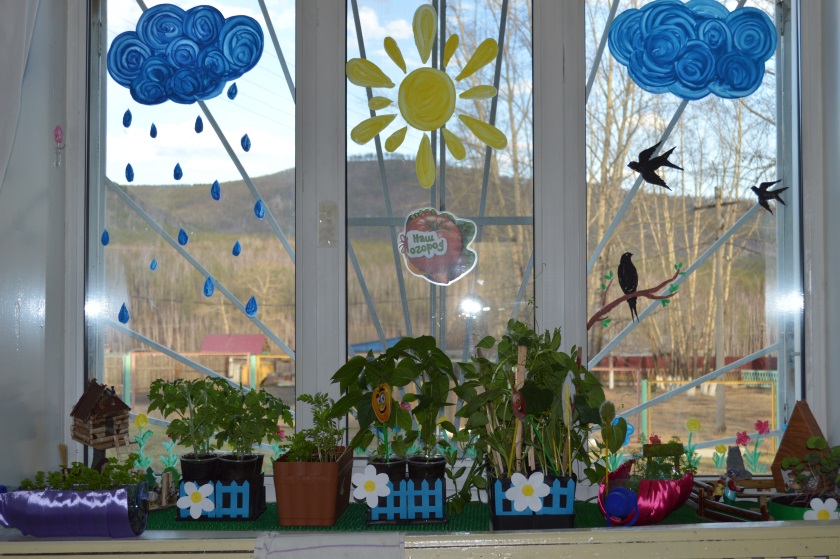 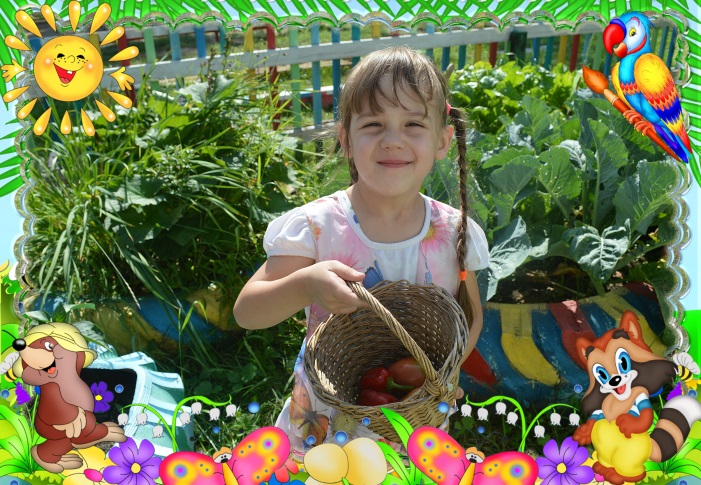 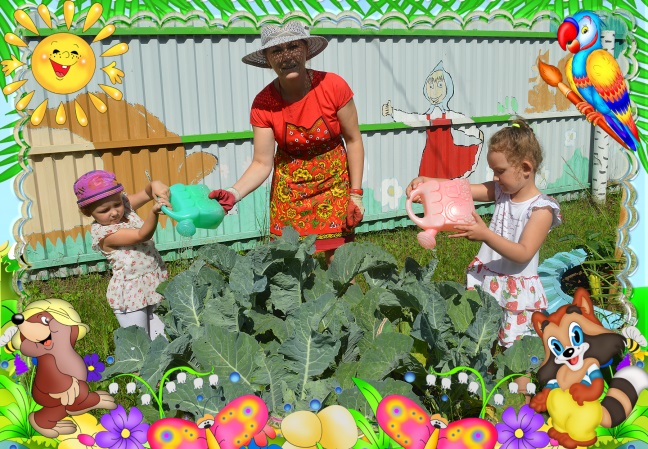 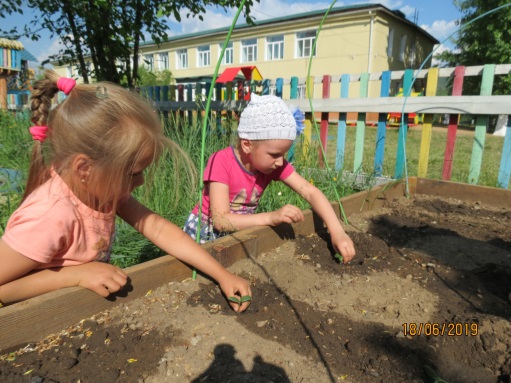 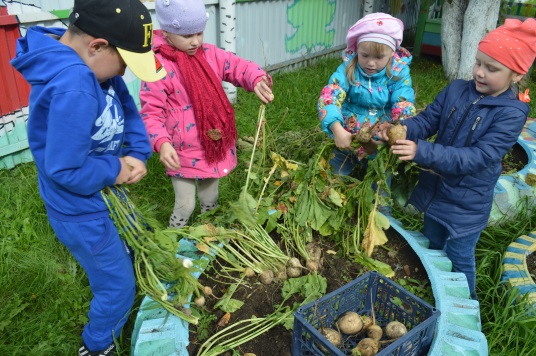 Детский сад № 237 ОАО «РЖД»
Летняя лаборатория (игры, опыты, эксперименты с песком и водой проводим на участке в теплое время года).
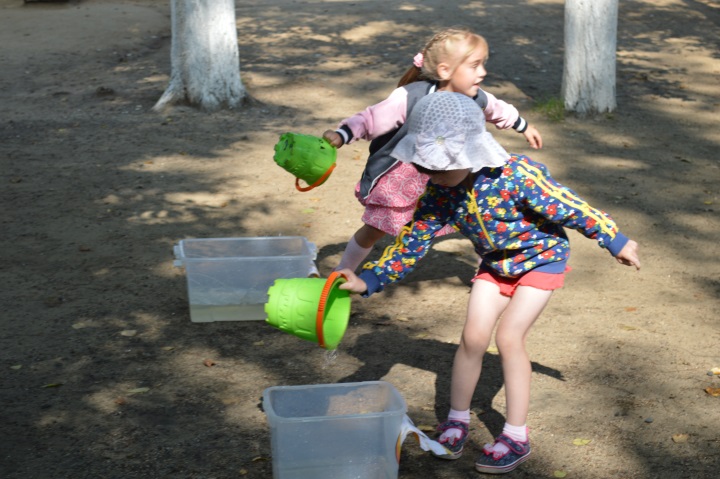 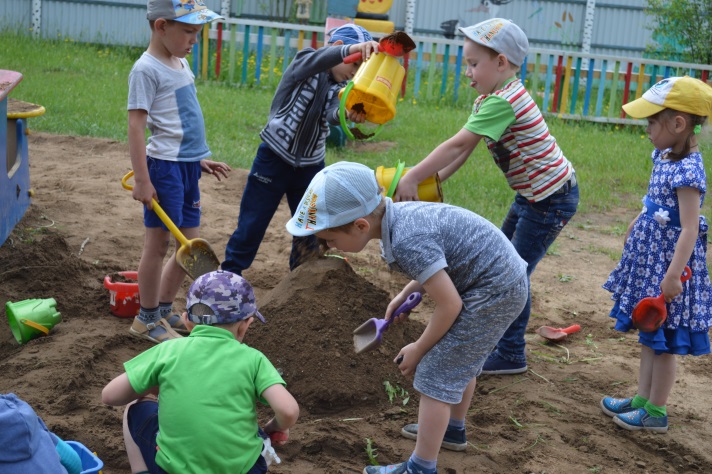 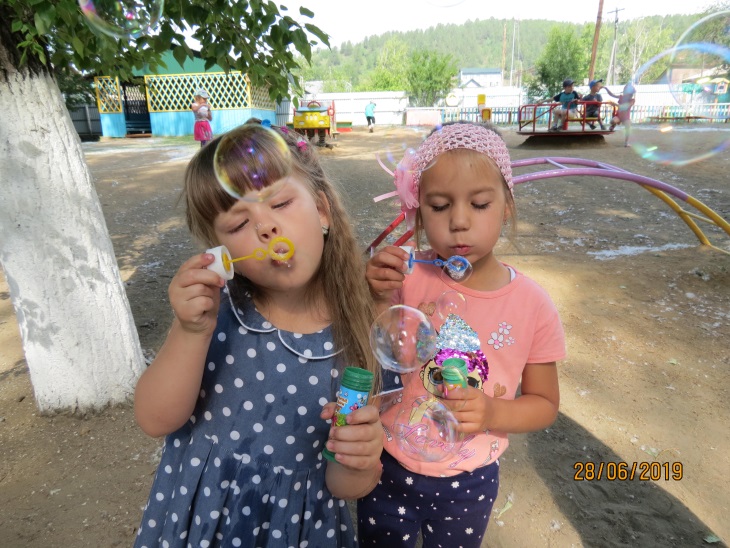 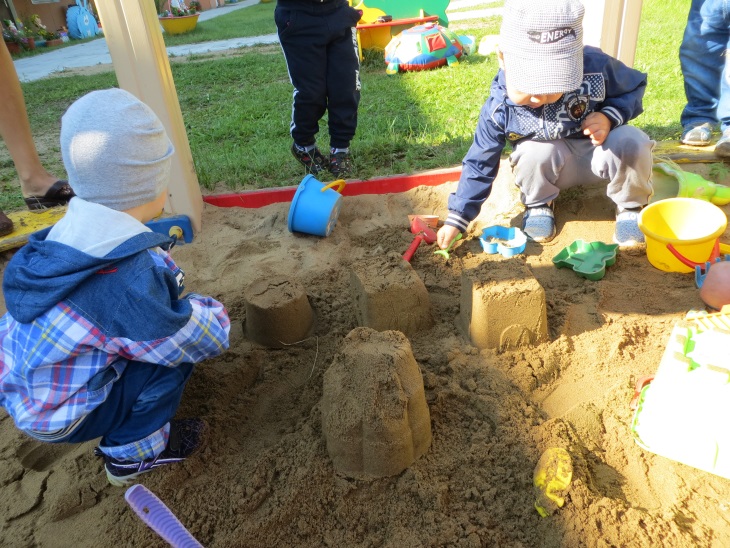 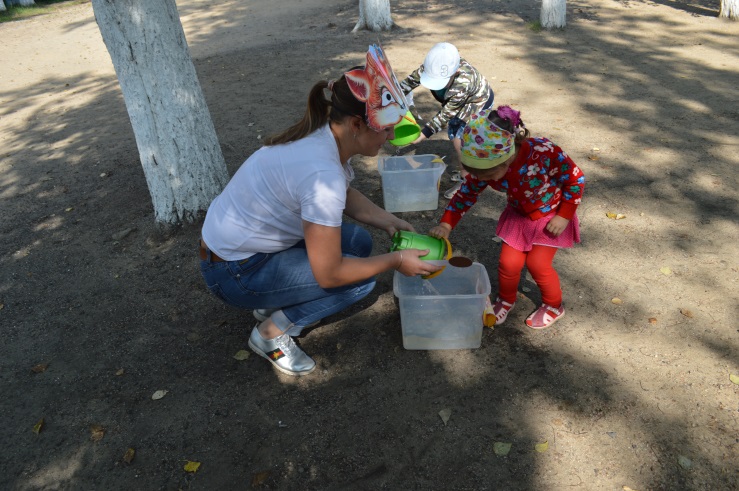 Детский сад № 237 ОАО «РЖД»
Играем в игры, проводим флэш-мобы, соревнования
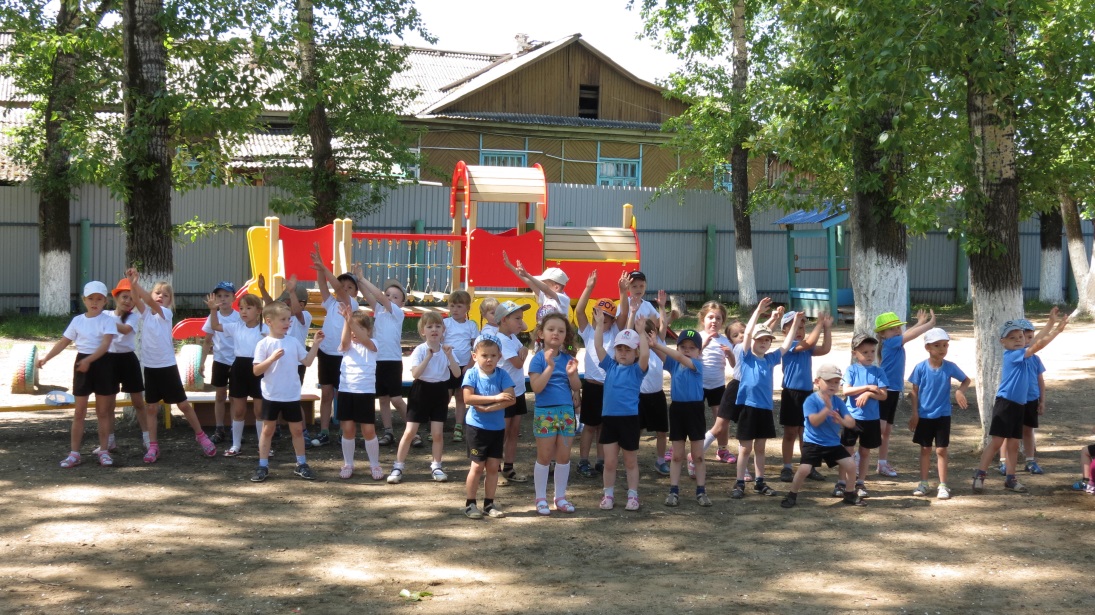 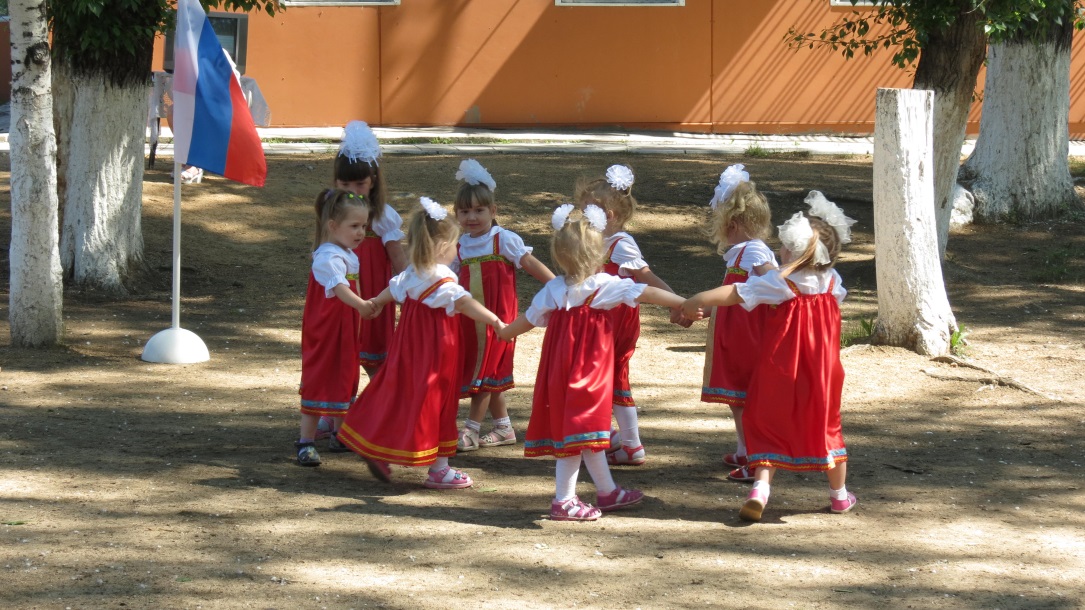 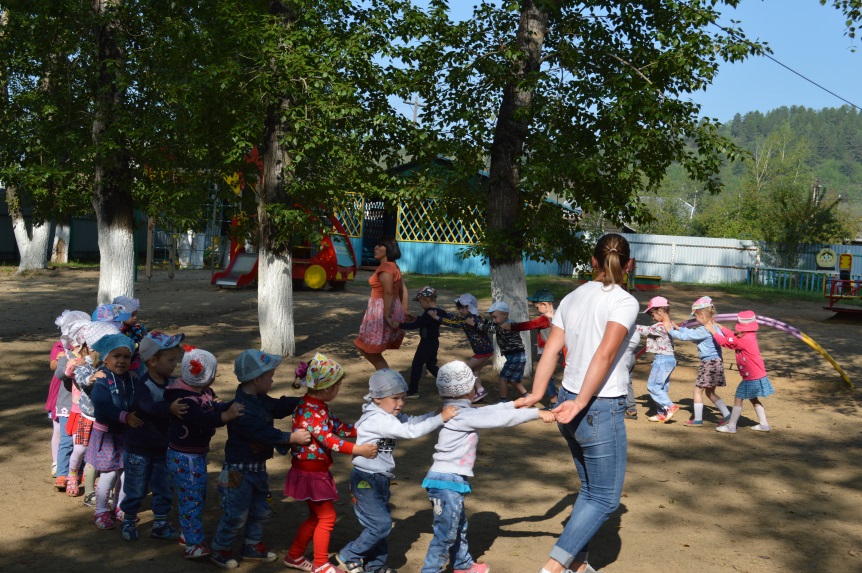 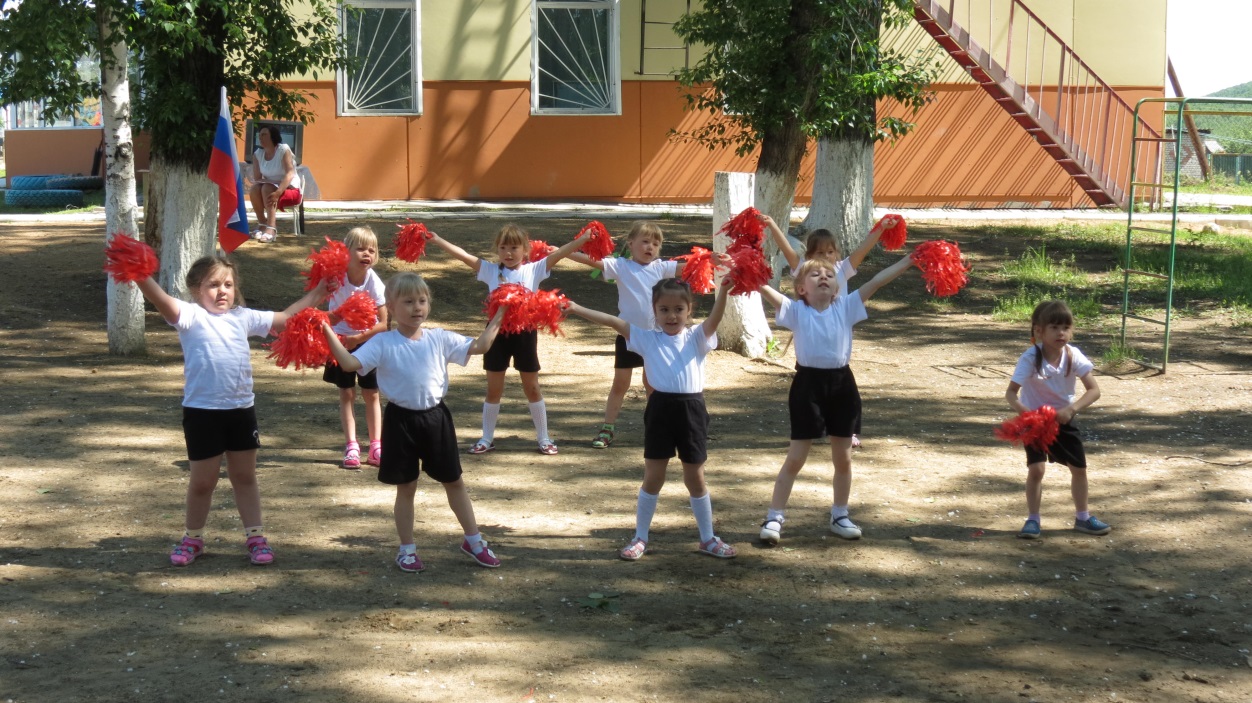 Детский сад № 237 ОАО «РЖД»
Акция «Накорми птиц зимой»
Родители вместе с детьми изготовили кормушки для птиц, которые были развешаны по всему участку детского сада и дети с родителями всю зиму кормили птиц.







Конкурсы
Родители вместе с детьми принимают участие в экологических конкурсах: «Осень золотая», «Мастерская деда мороза»
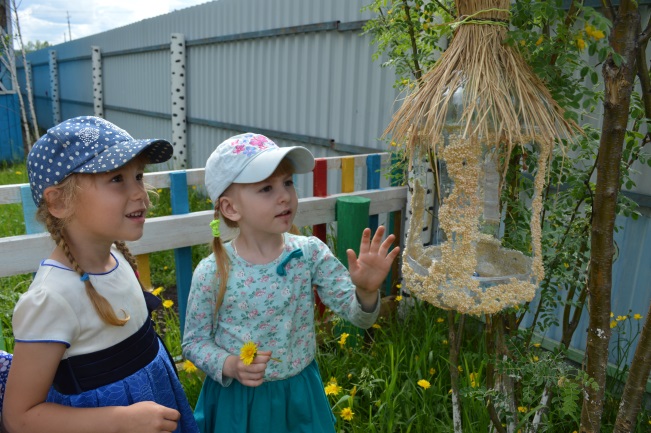 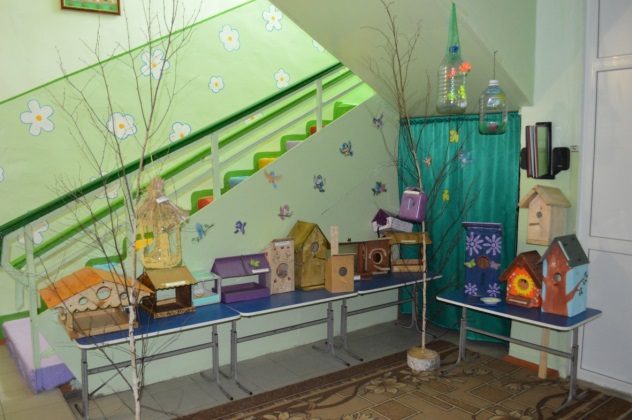 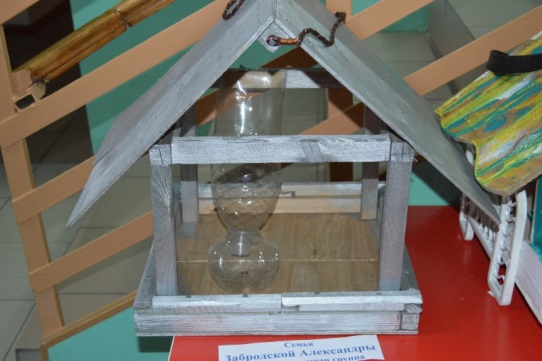 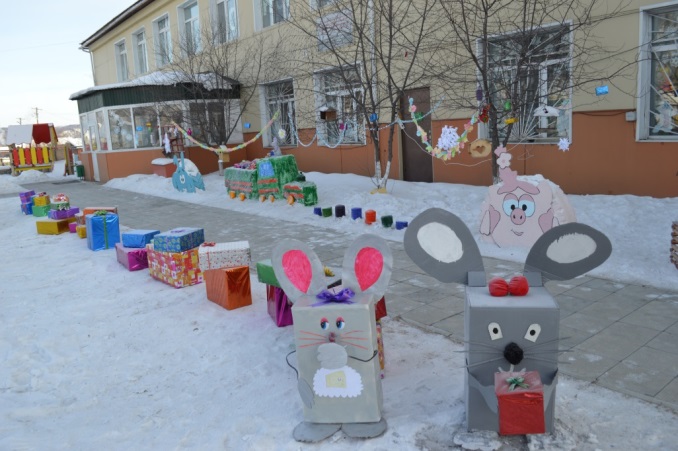 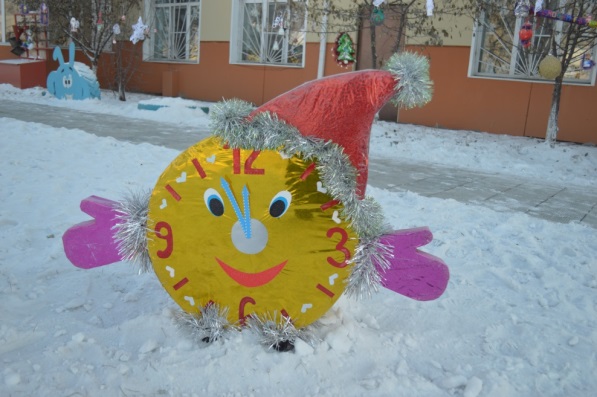 Детский сад № 237 ОАО «РЖД»
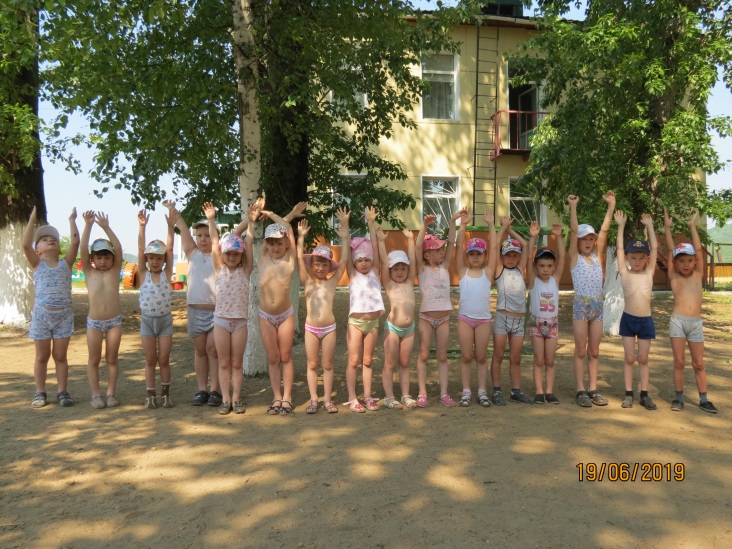 Тропа здоровья
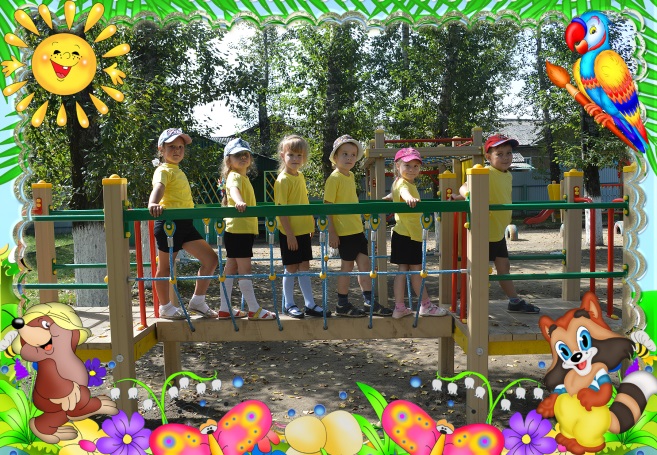 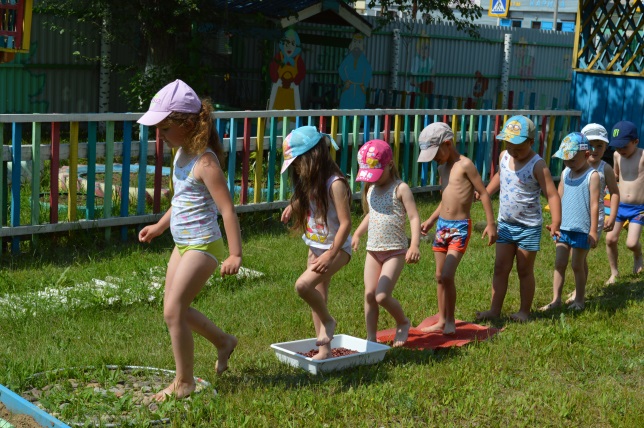 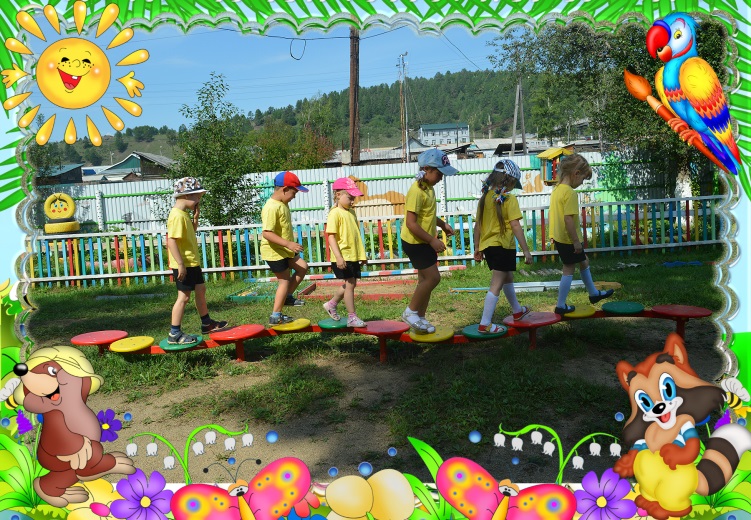 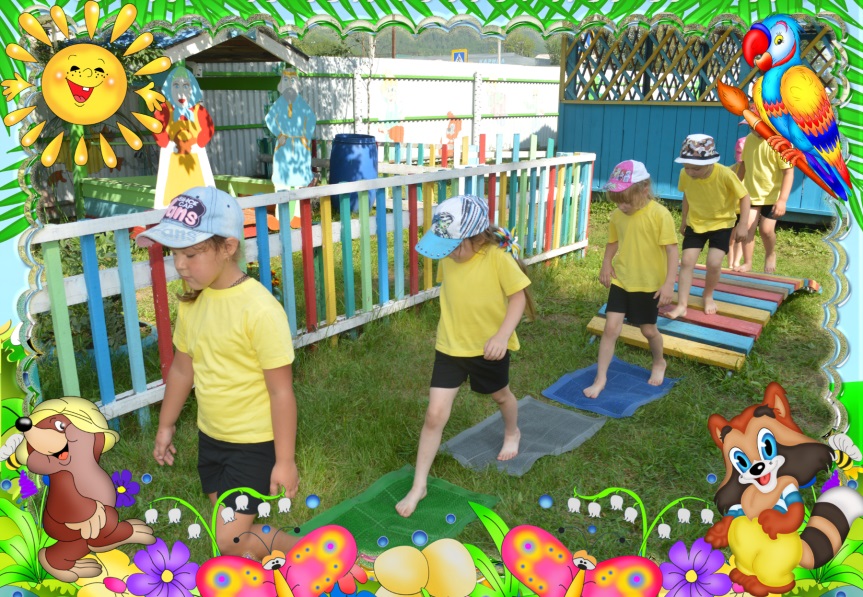 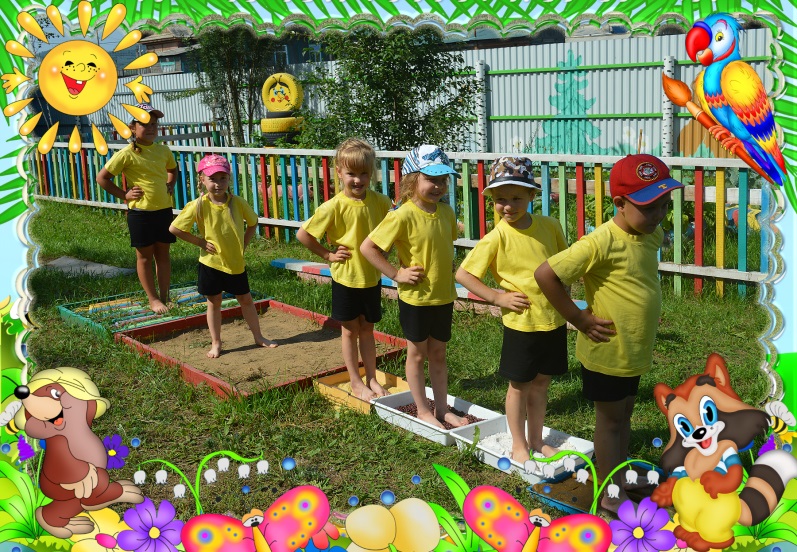 Детский сад № 237 ОАО «РЖД»
Детский сад участвует в  природоохранном социально-образовательном проекте «Эколята – Дошколята» по формированию у детей дошкольного возраста экологической культуры и культуры природолюбия
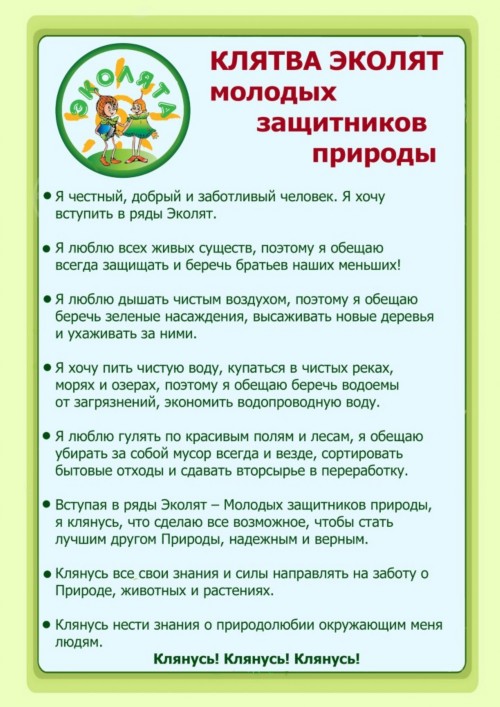 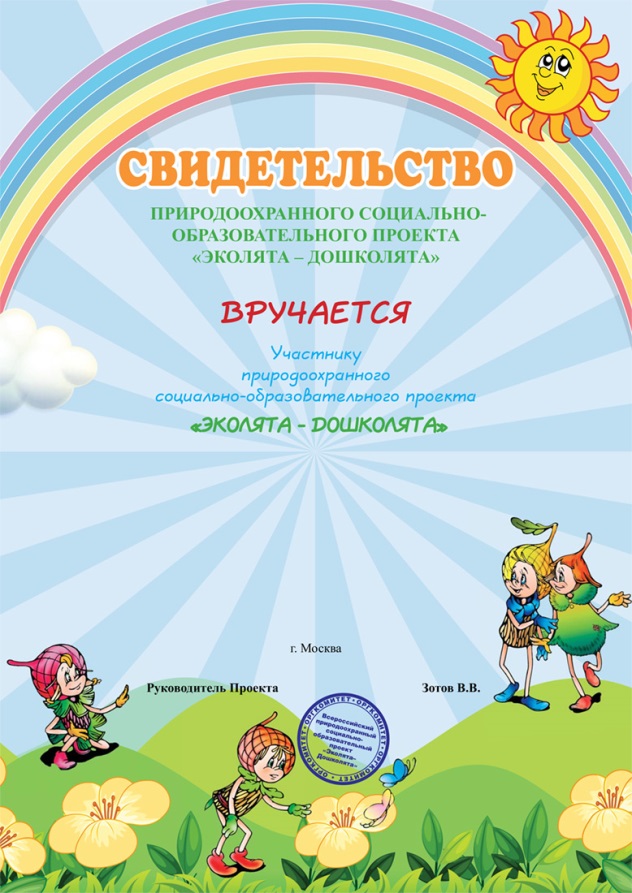 Детский сад № 237 ОАО «РЖД»
Дети и педагоги участвуют в экологических конкурсах, оформляют выставки. 

Работы детей.
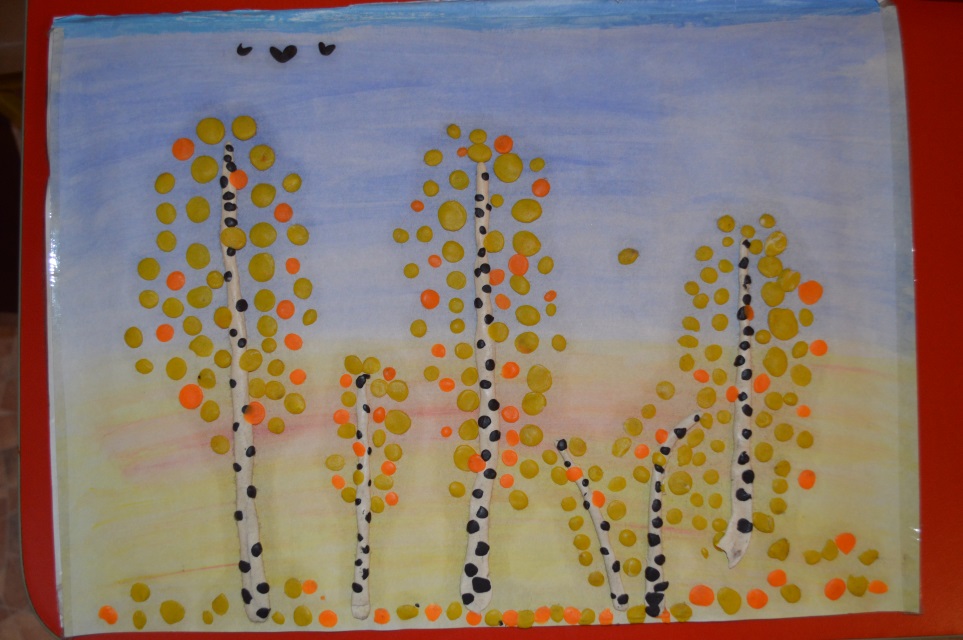 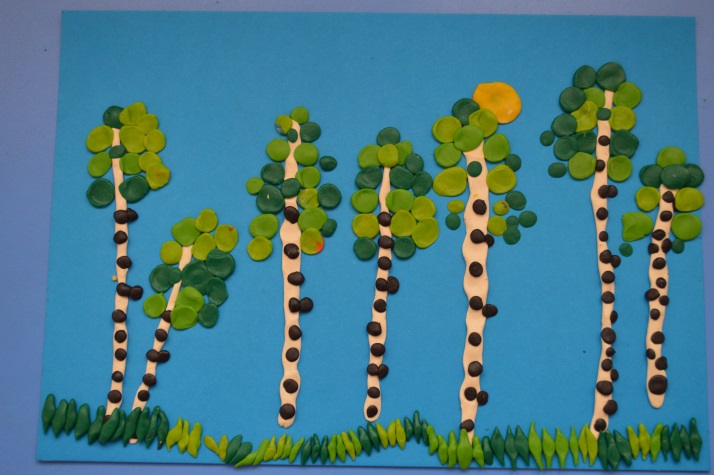 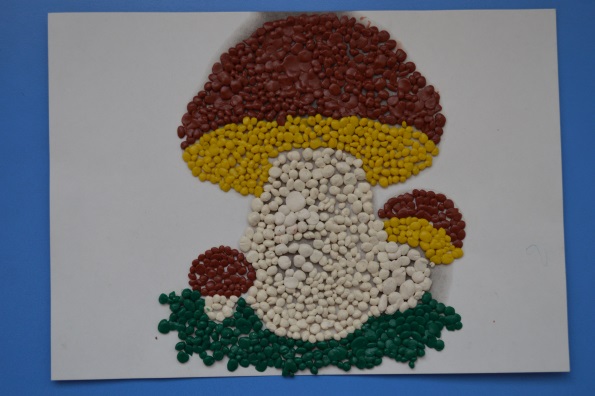 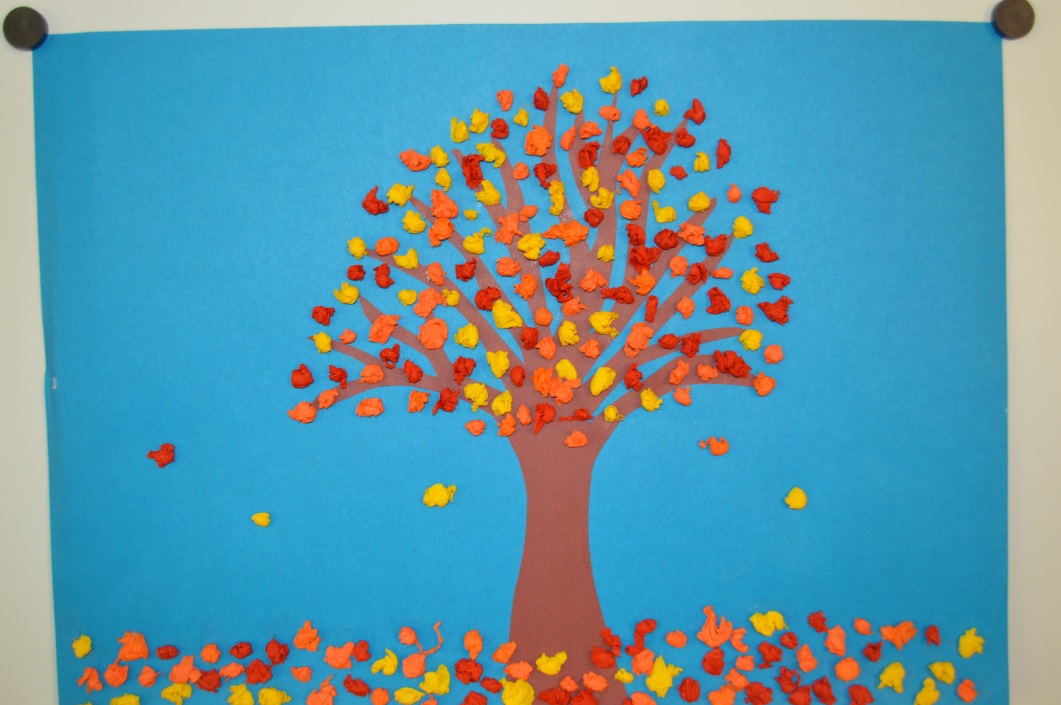 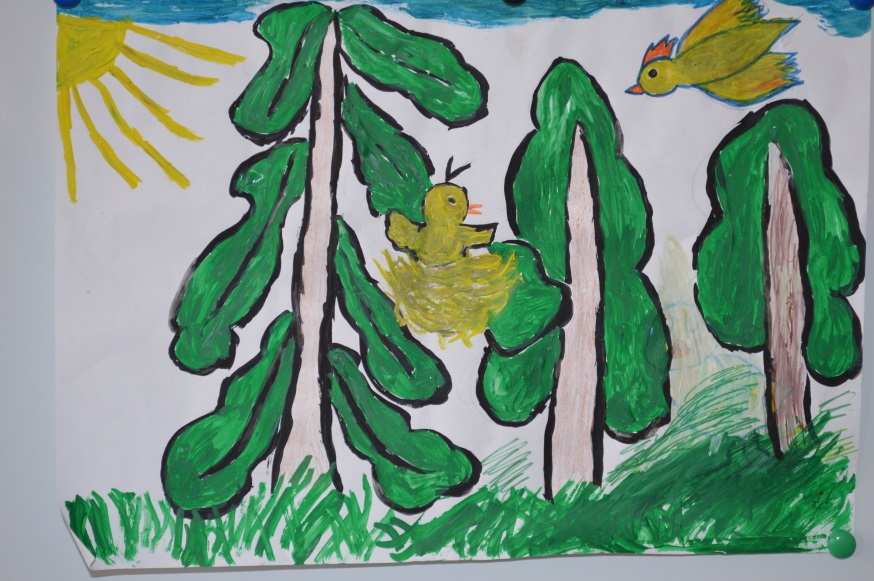 Детский сад № 237 ОАО «РЖД»
Ежегодно в озеленение участка детского сада принимают участие родители и дети.
Приняли участие в поселковой акции «Дерево победы» 
дети, родители и коллектив детского сада высаживали саженцы деревьев в парке. 












В течение всего года проводятся экологические экскурсии
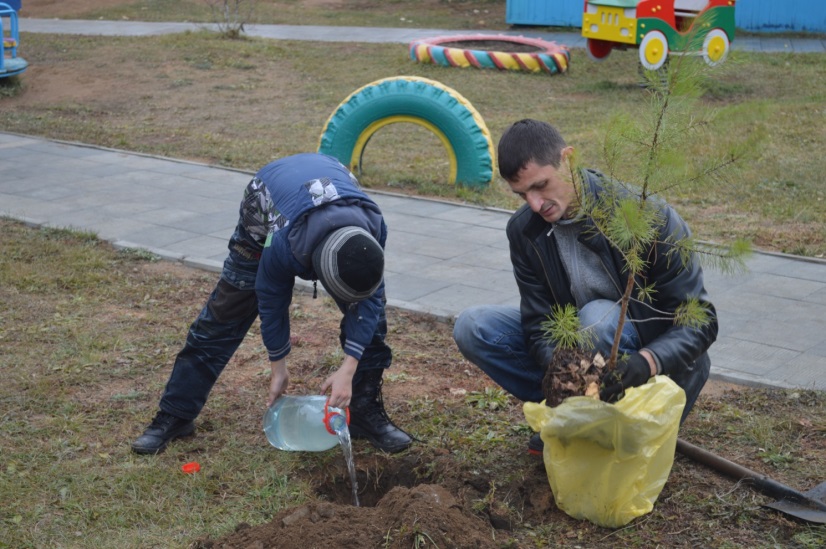 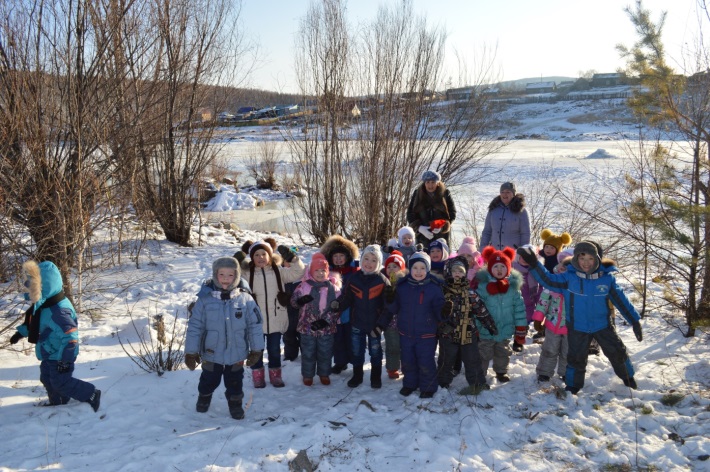 Детский сад № 237 ОАО «РЖД»
Динамика форсированности экологических представлений 
у детей дошкольного возраста